Les professions
E. Hartzavalou, prof de FLE
Les professions
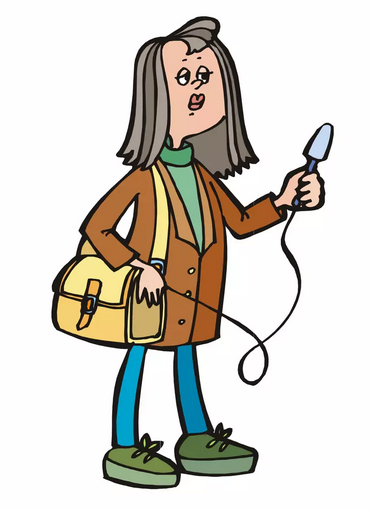 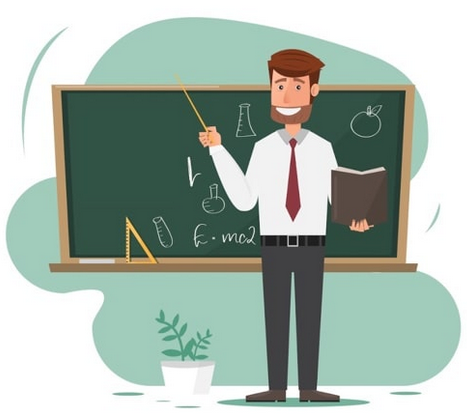 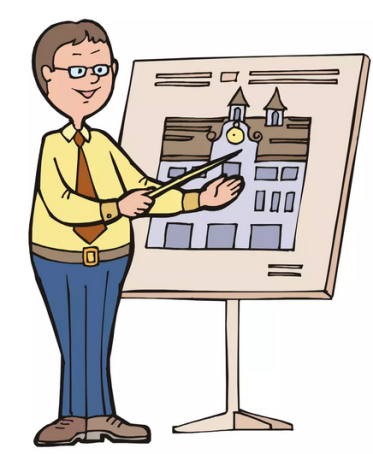 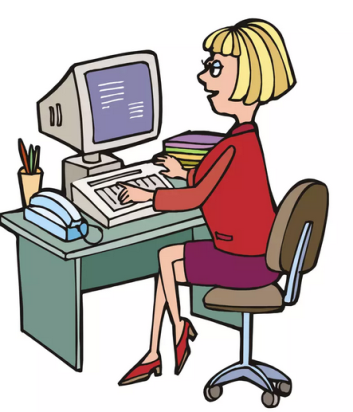 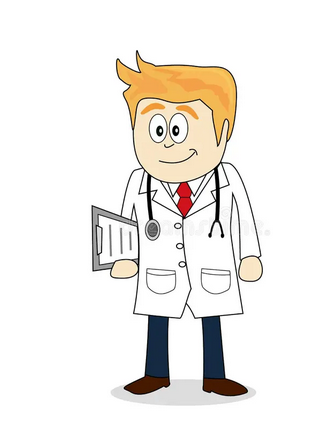 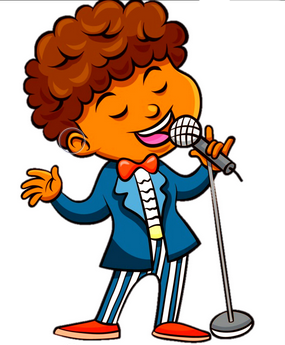 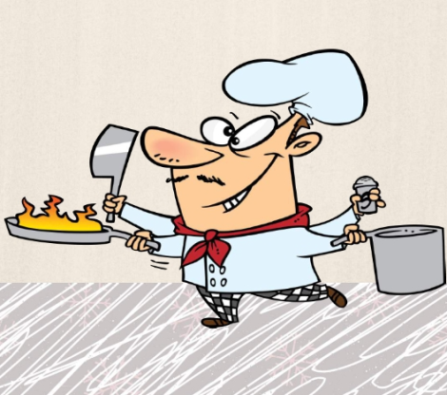 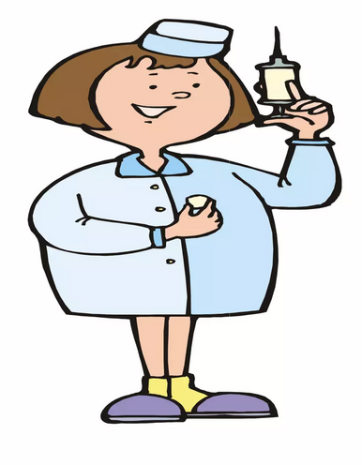 Masculin et féminin des noms des professions